Konkurs plastyczny„BYĆ ŻYCZLIWYM –POMAGANIE JEST FAJNE” 			rozstrzygnięty          1miejsce-klasa 2f                2miejsce-klasa 2h                3miejsce-klasa 2m
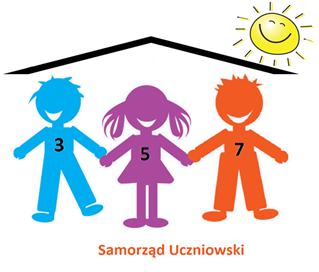 GRATULUJEMY !!!
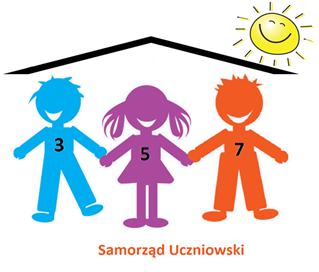 Cele konkursu
Rozwijanie wśród dzieci i młodzieży postawy zaangażowania na rzecz potrzebujących pomocy, otwartości i wrażliwości na potrzeby innych, kształtowanie postaw altruistycznych, dostarczanie alternatywnych form spędzania wolnego czasu.
Rozwijanie umiejętności współpracy w grupie, w tym  planowania i efektywnej realizacji celu.
Integracja zespołu szkolnego.
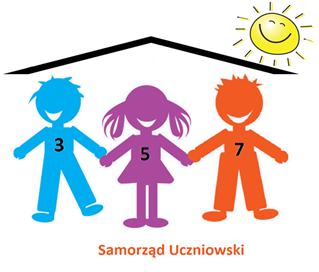 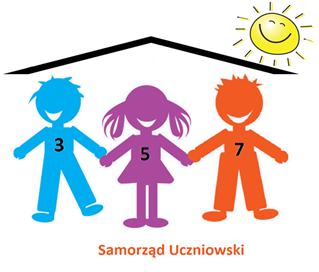 Prace zespołów klasowych
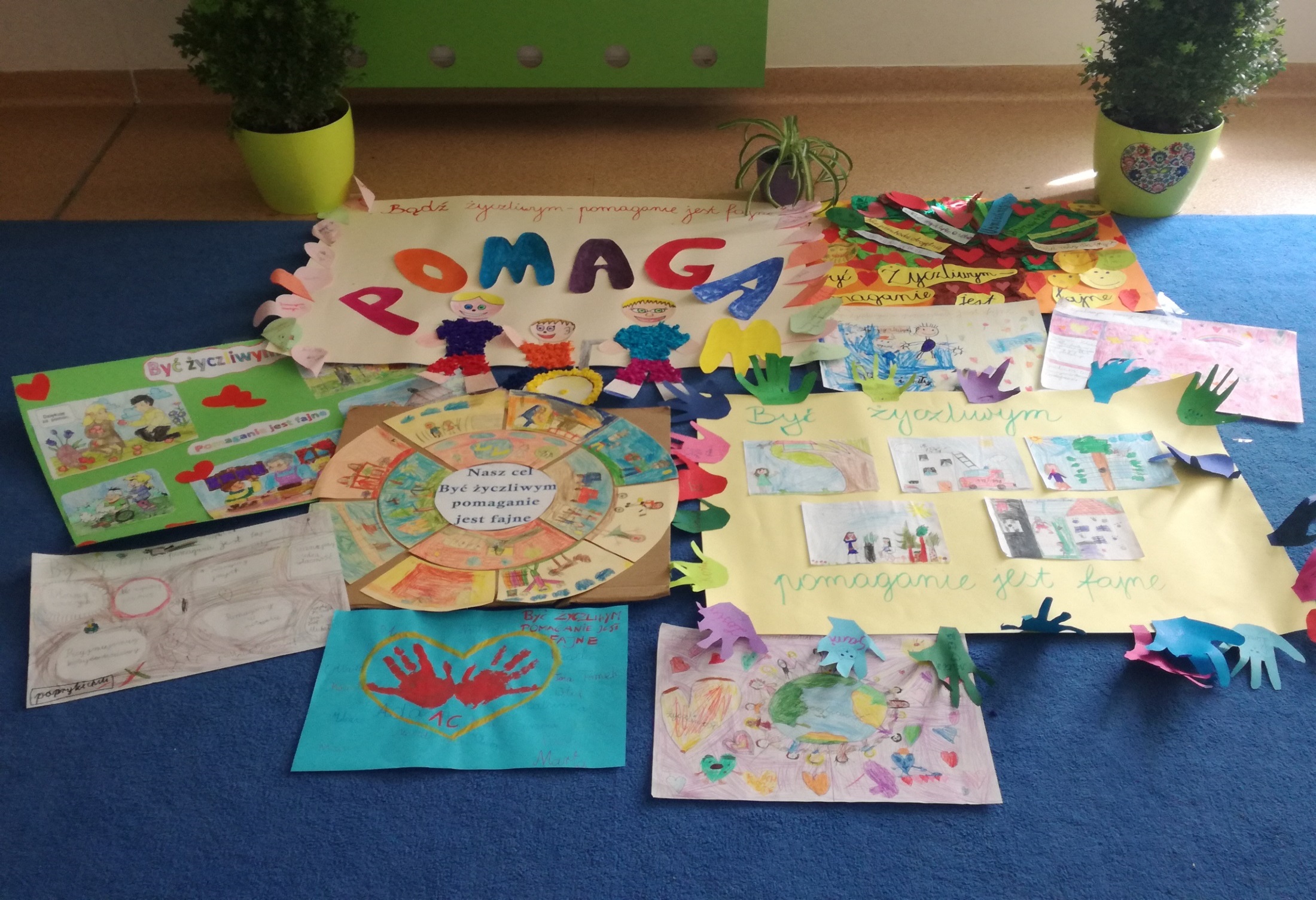 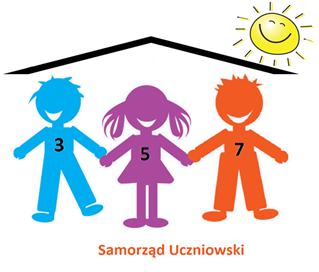 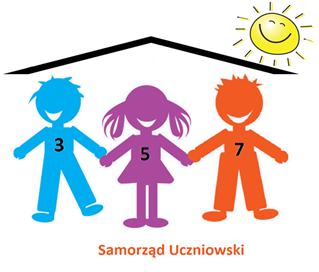 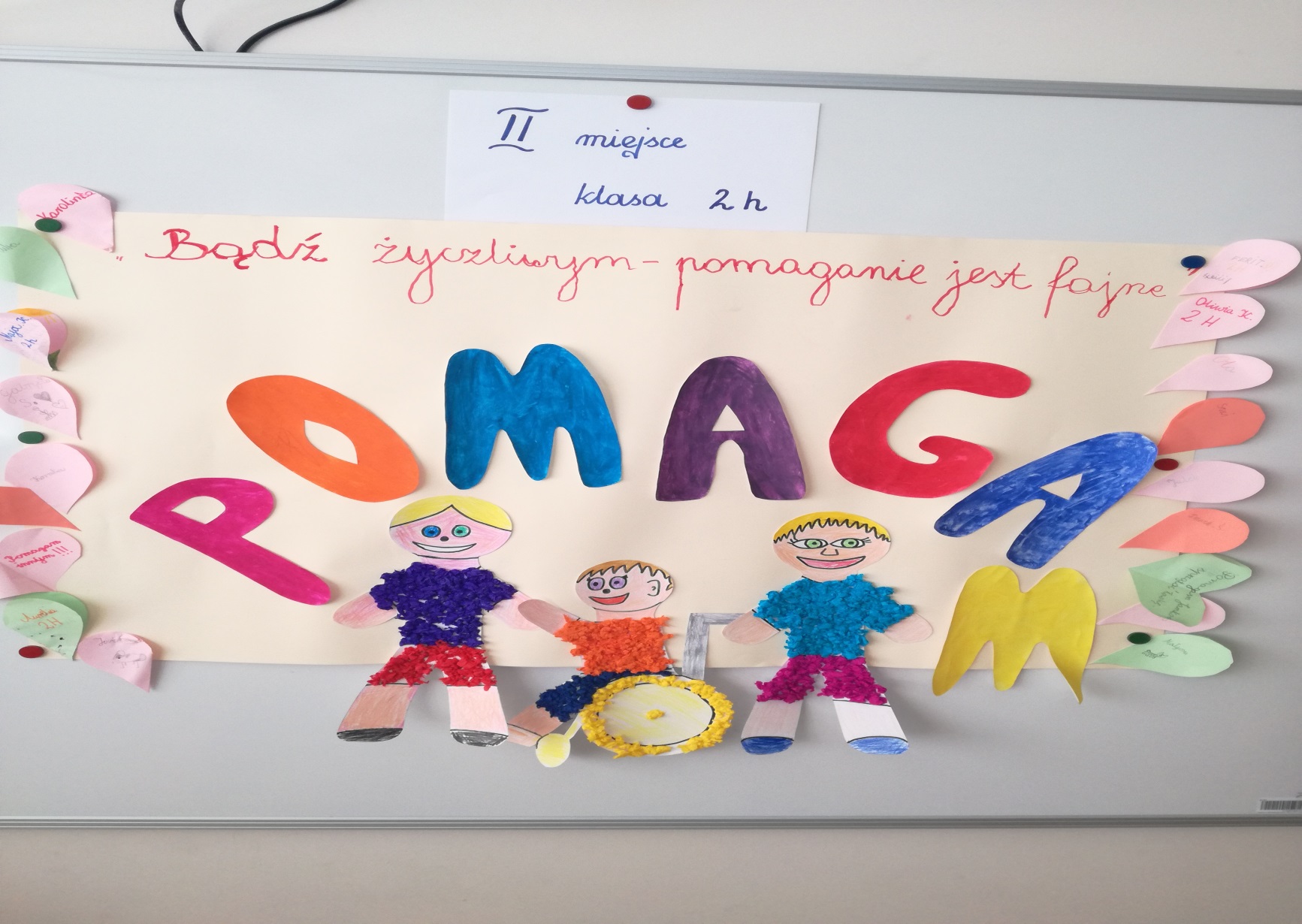 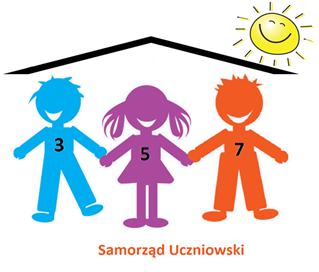 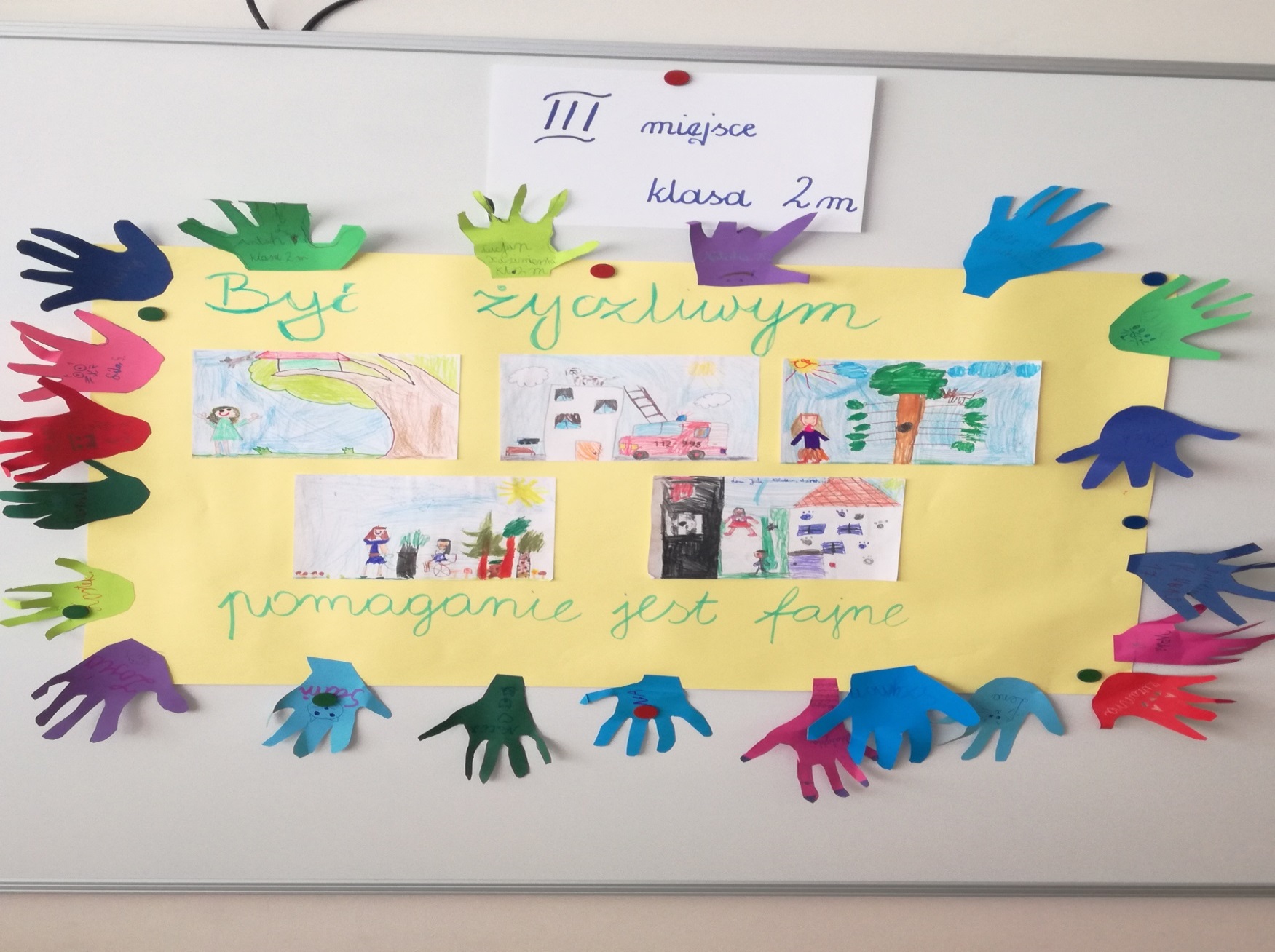 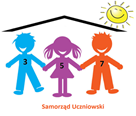 Konkurs plastyczny „BYĆ ŻYCZLIWYM –POMAGANIE JEST FAJNE” był integralna częścią słonecznych obchodów  
                     Międzynarodowego Dnia Życzliwości.
Idea tego święta wywodzi się ze Stanów Zjednoczonychz 1973r., kiedy to dwaj bracia Brian i Michael McCormack postanowili zareagować na konflikt zbrojny pomiędzy Egiptem a Izraelem. 
Chcieli pokazać światu, iż walka i zawiść szkodzą, nie budują. 

Inicjatywa życzliwości miała za zadanie przekonać rządzących do rozwiązywania problemów w sposób pokojowy.
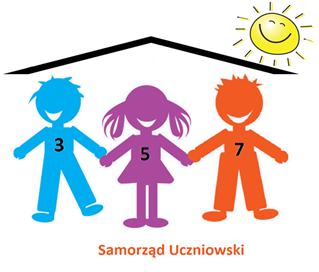 Międzynarodowy Dzień Życzliwości 
z Samorządem Uczniowskim
Oryginalna nazwa święta brzmi 
Hallo World Day 
i symbolizuje cel tego dnia, 
czyli mówienie „hallo” (cześć ! ! !  ) 
do przynajmniej dziesięciu osób dziennie.
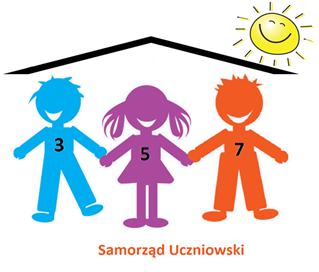 CZEŚĆ !
UŚMIECHNIJ SIĘ !
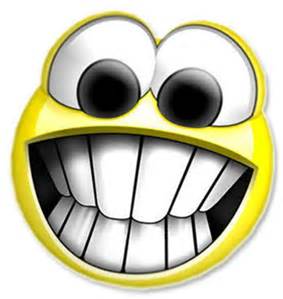 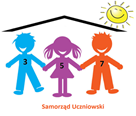 Międzynarodowy Dzień Życzliwości 
z Samorządem Uczniowskim
Przesłanie akcji jest proste – 


Bądźmy życzliwi codziennie, 
a nie tylko od święta!
  Pamiętajmy!
Pozytywna energia, którą przekazujemy 
w świat do ludzi, 
wraca do nas z nawiązką!
 
Bądźmy życzliwi!!!
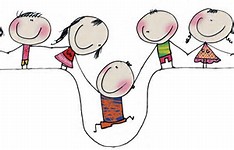 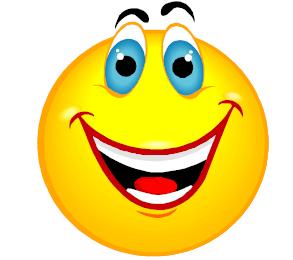